A Safety-First Approach to Memory Models
Madan Musuvathi
Microsoft Research

ISMM ‘13 Keynote
1
A safe programming language is one that protects its own abstractions.
Example: Memory Safety
Protects the abstraction of logical variables
x
y
z
2
[Speaker Notes: Protect = Programmer should knowingly or unknowingly should not be able to break the abstraction]
Modern programming languages have embraced the benefits of safety.
Provide strong correctness guarantees

Eliminate subtle security vulnerabilities

Reduce program complexity
3
Recent standardization of concurrent languages is reversing this trend
Key programming abstractions 
are being compromised
4
Can this Java Program Crash?
Data d = null;
boolean init = false;
How could these threads be interleaved?
// Thread t          // Thread u
A: d = new Data();   C: if(init)	
B: init = true;      D:   d.doIt();
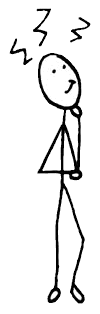 NullDereference!
A: d = new Data();
B: init = true;
That was hard…but looks ok!
C: if(init)
D:   d.doIt();
5
Broken Program Abstractions
;
6
Broken Program Abstractions
Program order

A ; B
					
Execute A and then B
7
Broken Program Abstractions
Shared memory





Memory is map from address to values
With reads/writes taking effect immediately
8
A Crash is Counter-Intuitive
Data d = null;
boolean init = false;
// Thread t          // Thread u
A: d = new Data();   C: if(init)	
B: init = true;      D:   d.doIt();
Program abstractions broken:
Program Order: 
Shared Memory
How can this Program Crash?
Data d = null;
boolean init = false;
Programming Language
// Thread t          // Thread u
A: d = new Data();   C: if(init)	
B: init = true;      D:   d.doIt();
A: d = new Data();
C: if(init)
D:   d.doIt();
B: init = true;
Compiler
Optimizing Software / Hardware Stack
NullDereference!
Safe for sequential programs.
But can break concurrent ones…
B doesn’t depend on A.
It might be faster to reorder them!
10
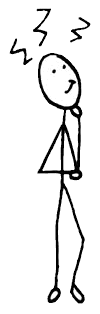 Why are Accesses Reordered?
sequentially valid optimizations can reorder memory accesses

common subexpression elimination, register promotion, instruction scheduling
weak semantics
sequentially valid hardware optimizations can reorder memory accesses

out-of-order execution, store buffers
Programming Language
performance optimization
Compiler
performance optimization
11
More Counter-Intuitive Behaviors
The assert can fail (in C++)! [Boehm HotPar’11]
bool init = false;
// Thread t         // Thread u
A: init = true;		  B: init = true;
assert( init );
12
More Counter-Intuitive Behaviors
The assert can fail (in C++)!
Compiler can introduce accesses
bool init = false;
// Thread t         
A: local = init;
B: if (local)
C:     assert( local );
13
Memory Consistency Models
A memory consistency model defines the order in which memory operations can execute and become visible to other threads.
How could these threads be interleaved?
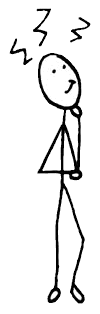 Sequential Consistency (SC)
[Lamport 1979]
memory operations appear to occur in some global order consistent with the per-thread program order
14
Memory Consistency Models
A memory consistency model defines the order in which memory operations can execute and become visible to other threads.
How could these threads be interleaved?
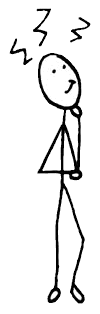 Java, C, C++ provide 
weaker guarantees, 
to retain sequential compiler and hardware optimizations
Sequential Consistency (SC)

guarantees program order and shared memory abstractions
15
Summary of the Talk
Concurrent languages require SC for programmer sanity and program safety

The SC abstraction needs to be protected

SC is efficiently realizable
16
A Short Detour: Data Races
A program has a data race if it has an execution in which two conflicting accesses to memory are simultaneously ready to execute.
access the same memory location

at least one is a write
// Thread t          // Thread u
A: d = new Data();   C: if(init)	
B: init = true;      D:   d.doIt();
Data Race
17
Useful Data Races
Data races are essential for implementing shared-memory synchronization
AcquireLock(){
    while (lock == 1) {}
    t = CAS (lock, 0, 1);
    if (!t) retry;
}
ReleaseLock() {
    lock = 0;
}
18
Useful Data Races
Data races are essential for implementing shared-memory synchronization
DoubleCheckedLock(){
    if (p == null){
       lock(l);
       if (p == null){
          p = AllocAndInit();
       }
       unlock(l);
    }
    return p;
}
19
Data Race Freedom and Memory Models
A program is data-race-free if all data races are appropriately annotated (volatile/atomic)
DRF0
[Adve & Hill 1990]
SC behavior for data-race-free programs,
weak or no semantics otherwise
Java Memory Model(JMM)
[Manson et al. 2005]
C++0x Memory Model
[Boehm & Adve 2008]
20
Preventing the Crash
Data d = null;
boolean init = false;
volatile
// Thread t          // Thread u
A: d = new Data();   C: if(init)	
B: init = true;      D:   d.doIt();
Eliminates the data race

Prevents A and B from being reordered
21
So What’s the Problem?
easy to accidentally introduce a data race
forget to grab a lock
grab the wrong lock
forget a volatile annotation
…
no good way to know if program is data-race-free
current static techniques are limited
typically only handle locks, conservative due to aliasing etc.
dynamic analysis is insufficient
many paths / interleavings missed, expensive (8x slowdown)
22
A Common Misperception
Data races are program errors
and  SC removes the incentive to eliminate them
23
Data Race ≠ Race Condition
Race condition: any timing error 
Data race: concurrent conflicting accesses

Confusing terminology: “Race” 

A data race is neither sufficient nor necessary for a race condition
24
Race Condition with no Data Races
class BankAccount {
  volatile int balance;
  void withdraw(int amt) {
    if (balance >= amt)
      balance -= amt; 
  }
}
25
Race Condition with no Data Races
class BankAccount {
  int balance;
  void withdraw(int amt) {
    Lock.Acquire();
    if (balance >= amt){
      Lock.Release();
      Lock.Acquire();
      balance -= amt;
    }
    Lock.Release(); 
  }
}
26
Data Races with no Race Condition(assuming SC)
Low-fidelity counters
// Thread t          // Thread u
A:  stats++;         B:  stats++;
27
Data Races with no Race Condition(assuming SC)
Single writer multiple readers
// Thread t          // Thread u
A:  time++;          B:  l = time;
28
Data Races with no Race Condition(assuming SC)
Lazy initialization
// Thread t          // Thread u
  if( p == 0 )       if( p == 0 )
     p = init();        p = init();
29
“Benign” Data Races
~97% of data races are not errors under SC
Experience from one MS-internal data-race detection study [OSDI ‘08]
Benign data-races are a common phenomenon in data-race detection literature

The main reason to annotate data races is to protect against compiler/hardware optimizations
30
Deficiencies of DRF0
weak or no semantics for data-racy programs
unintentional data races easy to introduce
problematic for
debuggability
programmer must assume non-SC behavior for all programs
Analogous to unsafe languages:
relying on programmer infallibility
safety
compiler correctness
optimization + data race = jump to arbitrary code!
[Boehm et al., PLDI 2008]
Java must maintain safety at the cost of complexity
[Ševčík&Aspinall, ECOOP 2008]
31
A Safety-First Approach
Program order and shared memory 
are important abstractions 

Modern languages should protect them
All programs, buggy or otherwise, 
should have SC semantics
32
A Safety-First Approach
All memory locations are treated by the compiler and hardware as volatile unless proven safe
local variables are always safe

other fields can be proven safe through annotations (e.g., @LockedBy)
the result: SC guaranteed for all programs
33
What is the Cost of SC?
SC prevents essentially all compiler and hardware optimizations.

And thus SC is impractical.
the rest of this talk challenges this perception…
34
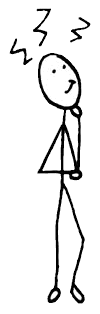 How much does SC really cost?
compilers optimize effectively without violating SC

3.8% slowdown on average
SC semantics
x86-TSO is  only a small relaxation of SC
 
several research proposals for efficient hardware SC
[Ranganathan et al. 1997][Gniady et al. 1999] [Ceze et al. 2007] [Blundell et al. 2009]
Programming Language
Compiler
35
An SC-Preserving C Compiler
modified LLVM[Lattner & Adve 2004] to be SC-preserving
the compiled binary preserves SC when run on SC hardware
obvious idea: restrict optimizations so they never reorder shared accesses
simple, small modifications to the base compiler
slowdown on x86: average of 3.8%
 PARSEC, SPLASH-2, SPEC CINT2006
36
Many
Some optimizations preserve SC
all optimizations on locals and compiler temporaries
for(i=0;i<3;i++)
	X++;
loop unrolling
X++;X++;X++
foo();
bar();
baz();
arithmetic reassociation
foo();
X++;
baz();
function inlining
bar(){X++;}
stack slot coloring
arithmetic simplification
unreachable code elim.
t=X<<2;
t=X*4;
loop rotation
dead argument elim.
loop unswitching
virtual to physical register allocation
correlated val prop
tail call elim
scalar replication
allocating locals to virtual  registers
Optimizations that Break SC
E.g. Common Subexpression Elimination (CSE)




	                t,u,v are local variables
	                X,Y are possibly shared
L1: t = X*5;
L2: u = Y;
L3: v = X*5;
L1: t = X*5;
L2: u = Y;
L3: v = t;
CSE is not SC-Preserving
Init: X = Y = 0;
Init: X = Y = 0;
L1: t = X*5;
L2: u = Y;
L3: v = X*5;
M1: X = 1;
M2: Y = 1;
L1: t = X*5;
L2: u = Y;
L3: v = t;
M1: X = 1;
M2: Y = 1;
u == 1  v == 5
possibly u == 1 && v == 0
Implementing CSE in a SC-Preserving Compiler
L1: t = X*5;
L2: u = Y;
L3: v = X*5;
L1: t = X*5;
L2: u = Y;
L3: v = t;
Enable this transformation when 
X is a local variable, or
Y is a local variable
Modifying LLVM
classified optimization passes based on potential reorderings
7 of 31 front end passes, 4 of 26 back end passes 
modified passes to avoid reordering possibly shared accesses
definitely local vars already identified by LLVM
often reused existing code in an optimization that handles volatile vars
41
Experiments using LLVM
baseline 
stock LLVM compiler with standard optimizations (-O3)
no optimizations
disable all LLVM optimization passes 
naïve SC-preserving
disable LLVM passes that possibly reorder memory accesses
SC-preserving
use modified LLVM passes that avoid reordering shared memory accesses

ran compiled programs on 	8-core Intel Xeon
42
Results for Parallel Benchmarks
Slowdown over LLVM –O3
173
480
373
237
132
200
116
159
298
154
No opts.
Naïve 
SC-preserving
SC-preserving
43
Results for SPEC Integer 2006
Slowdown over LLVM –O3
487
170
149
44
How Far Can A SC-Preserving Compiler Go?
float s, *x, *y;
int i;
s=0;
for( i=0; i<n; i++ ){
  s += (x[i]-y[i])
       * (x[i]-y[i]);
}
float s, *x, *y;
int i;
s=0;
for( i=0; i<n; i++ ){
   s += (*(x + i*sizeof(float)) – 
         *(y + i*sizeof(float))) *
        (*(x + i*sizeof(float)) – 
         *(y + i*sizeof(float)));
}
no
opt.
SC
   pres
float s, *x, *y;
float *px, *py, *e, t;

s=0; py=y; e = &x[n]
for( px=x; px<e; px++, py++){
  t = (*px-*py);
  s += t*t;
}
float s, *x, *y;
float *px, *py, *e;

s=0; py=y; e = &x[n]
for( px=x; px<e; px++, py++){
  s += (*px-*py)
       * (*px-*py);
}
full
opt
Hardware Cost of SC
Speculation efficiently hides optimizations [Gharachorloo et.al. ‘91]
Load X
Load Y
SC Preseving
if Y is not modified 
in this region
Load Y
Load X
Hardware dynamically enforces this constraint, 
mostly reusing branch speculation hardware
46
Hardware SC is Realizable
“Multiprocessors should support simple memory consistency models”
Mark Hill [IEEE Computer ‘98]
“Simple” == SC or TSO

Various research proposals for hardware SC
[Ranganathan et al. 1997] [Gniady et al. 1999] [Ceze et al. 2007] [Blundell et al. 2009]
47
Current Hardware
Inefficient mechanisms (fences) to recover SC

Problem for both SC and DRF0

What is the cost of SC on existing hardware?
48
Ideal DRF0 Hardware
DRF0 hardware
Regular loads/stores
Acquire loads
Store releases
Optimizations:
Regular
Acquire
Acquire/
Release
Regular
Regular
Regular
Acquire/
Release
Regular
Release
Regular
49
Compiling TO DRF0 Hardware
Semantic Cost of DRF0
Performance Cost of SC
50
Two Trends That Reduce SC Performance Gap
Acq/Rel implementations will get more efficient
Partly to support DRF0 languages

Programming language improvements will reduce the number of DRF-unprovable accesses
Locked by annotations
Linear types
…
51
DRF0 is Leaving Some Optimizations on the Table[ISCA ‘12]
Hardware supports an additional type
Thread-local loads/stores
Regular loads/stores
Acquire loads / Store releases
Optimizations:
Local/
Regular
Acquire
Acquire/
Release
Local/
Regular
Local
Local
Acquire/
Release
Local/
Regular
Release
Local
Regular
52
Cost of End-to-End SC
SC-baseline HW + SC-compiler
SC-hybrid HW + SC-compiler
RMO HW + Stock-compiler
x86 HW + SC-compiler
Average performance cost of end-to-end SC is 6.2% 
w.r.t stock compiler on TSO
53
Conclusion
Safe languages should protect their abstractions

Program order and shared memory are important abstractions, guaranteed by sequential consistency

Sequential consistency is realizable
With the right choices in the programming language, compiler, and the hardware
54
Acknowledgements
This is joint work with some great collaborators:
Dan Marino
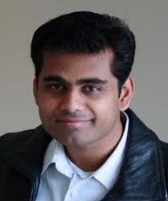 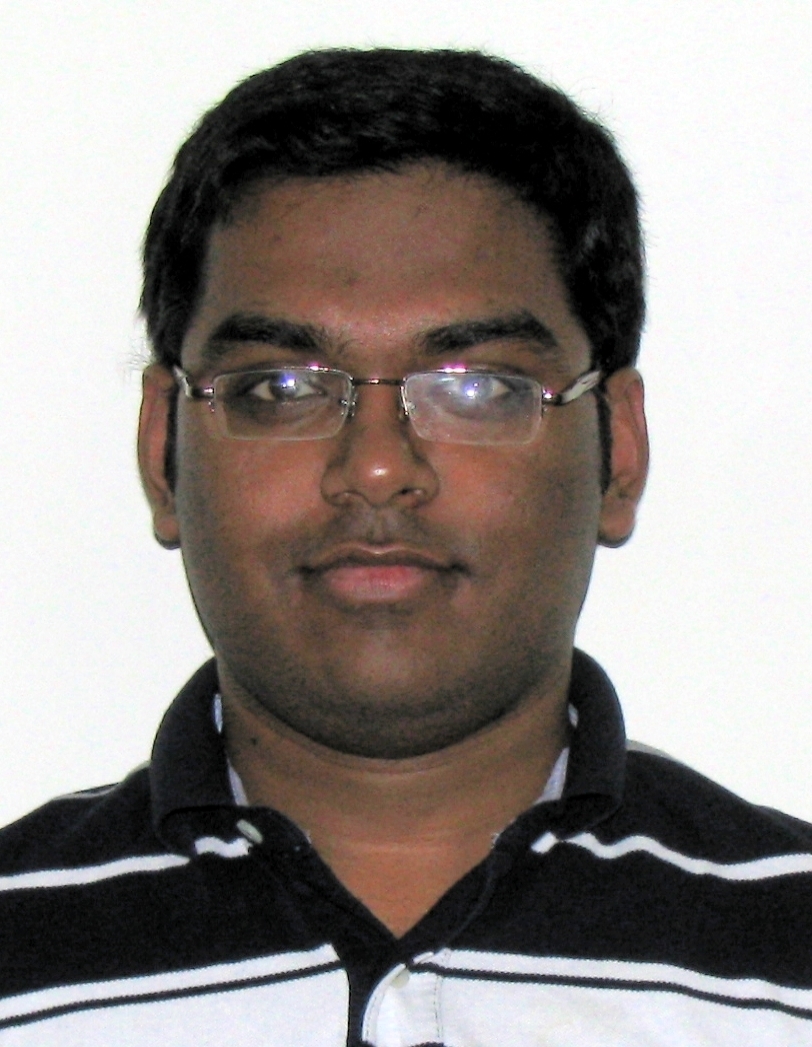 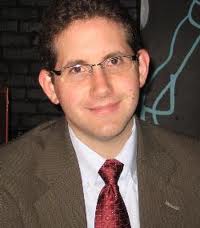 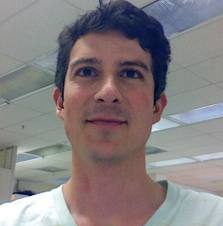 Abhay Singh
Satish Narayanasamy
UCLA/Symantec
Todd Millstein
55
University of Michigan
UCLA
Conclusion
Safe languages should protect their abstractions

Program order and shared memory are important abstractions, guaranteed by sequential consistency

Sequential consistency is realizable
With the right choices in the programming language, compiler, and the hardware
56